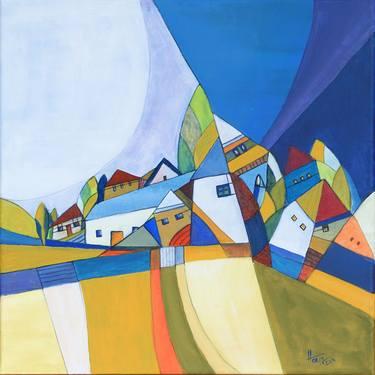 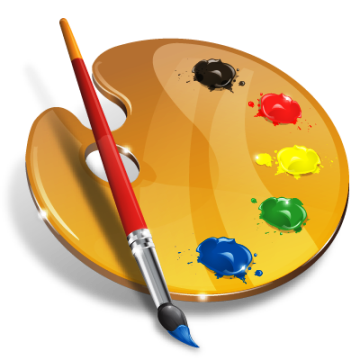 ПРОСТОР
Мотив: Село и град – геометријски облици - колаж
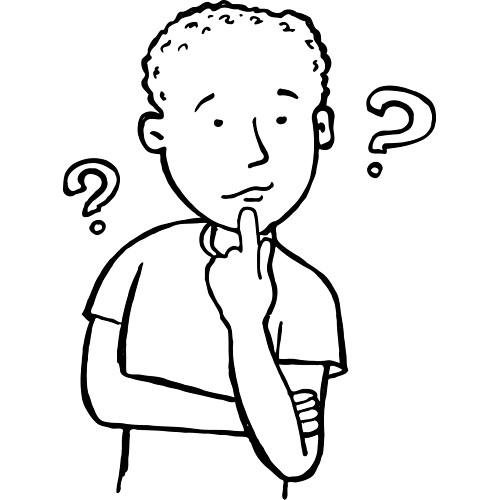 ШТА ЈЕ ПРОСТОР?
Простор је све оно што нас окружује.
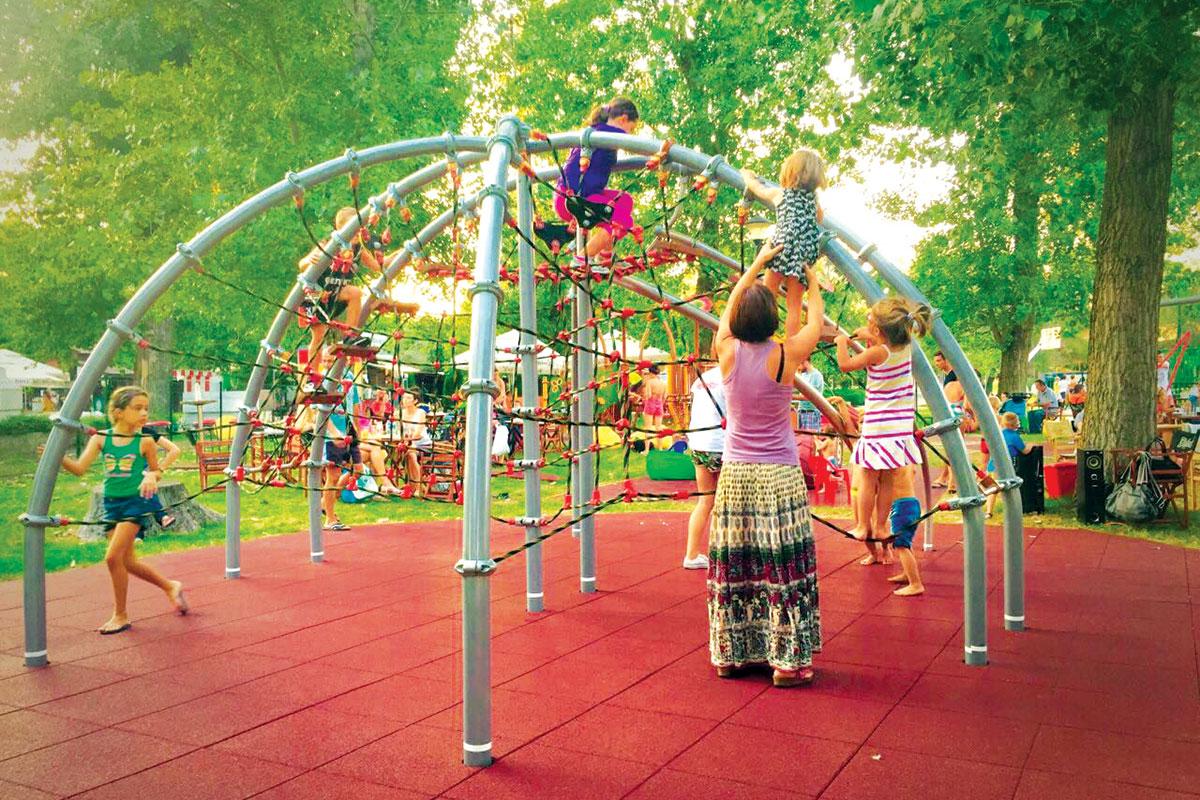 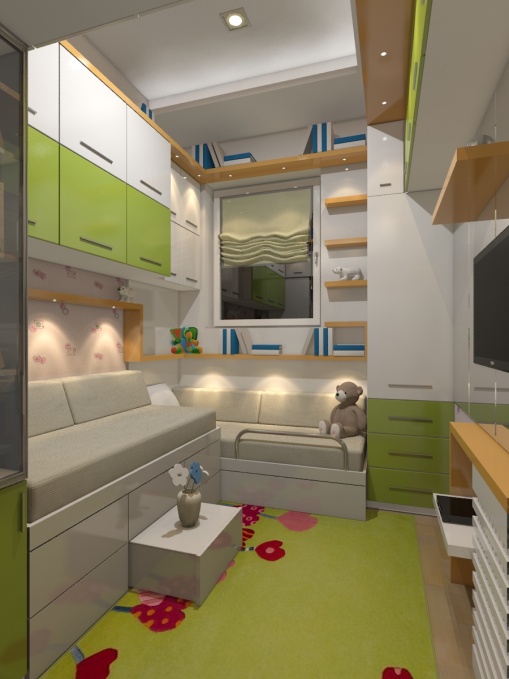 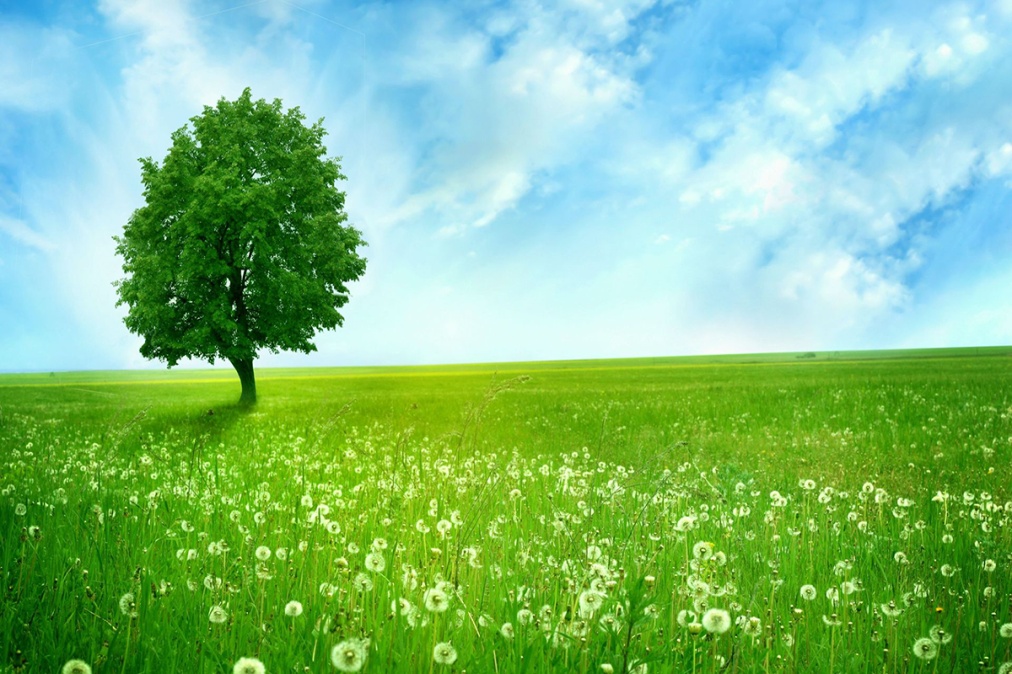 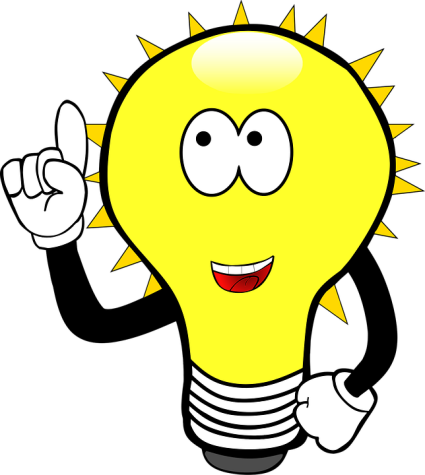 ПРОСТОР ЈЕ ИСПУЊЕН
Природним облицима
Облицима које је створио човјек
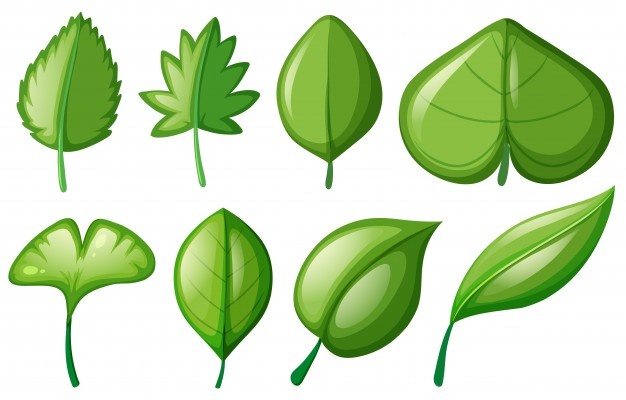 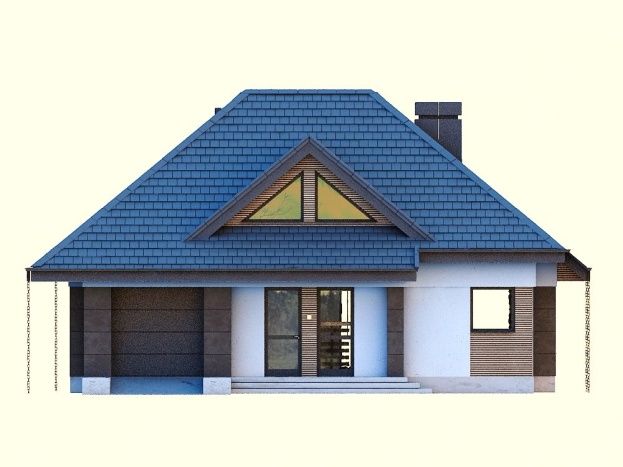 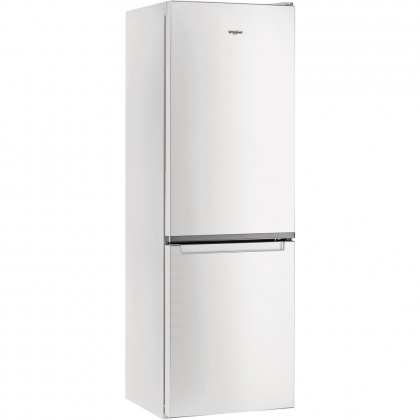 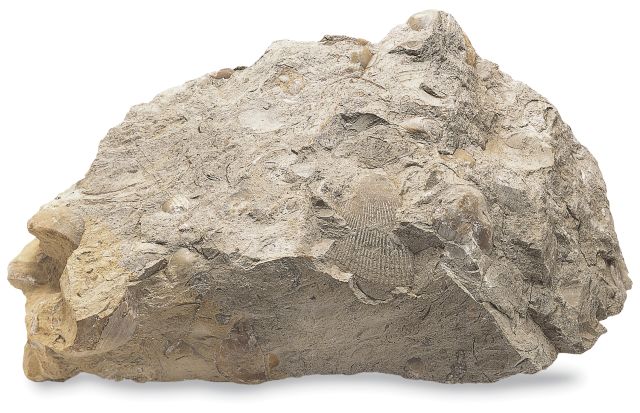 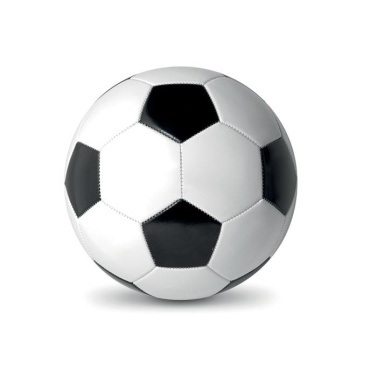 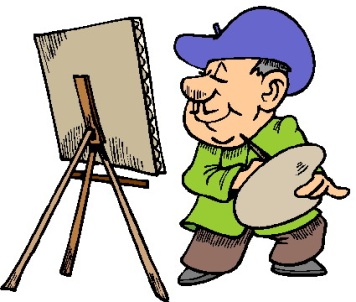 ТИ ОБЛИЦИ МОГУ ДА БУДУ
Асиметрични
Симетрични
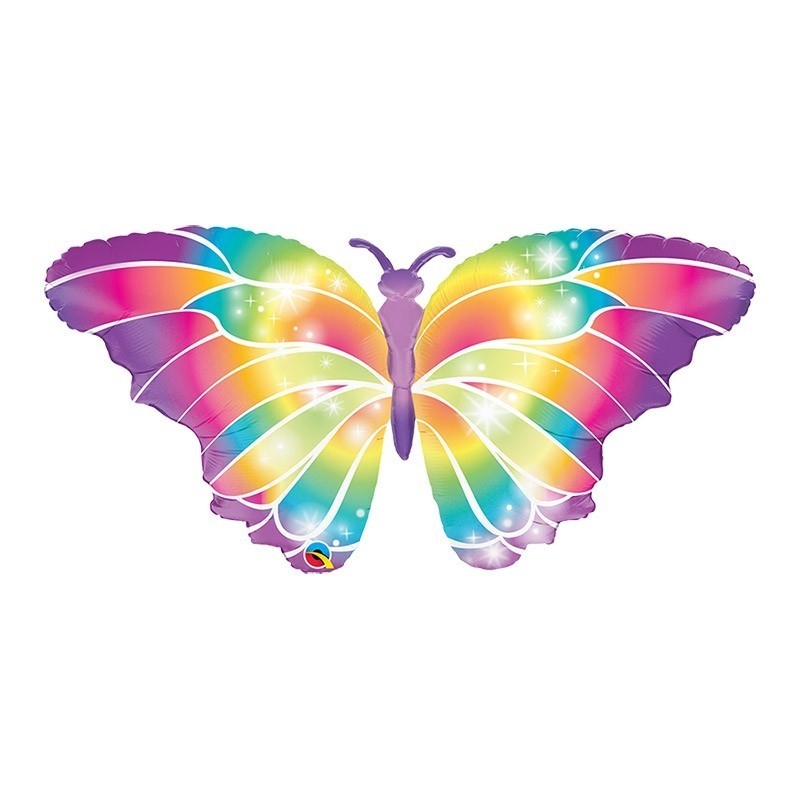 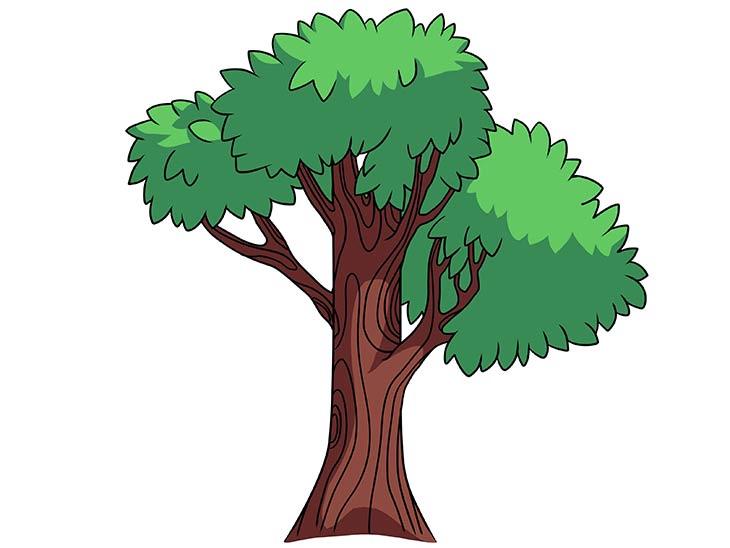 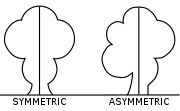 СИМЕТРИЧНО    АСИМЕТРИЧНО
ПОСТОЈЕ И ГЕОМЕТРИЈСКИ ОБЛИЦИ
Тродимензионални
Дводимензионални
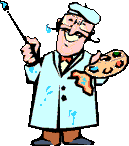 Како су неки од познатих сликара насликали простор
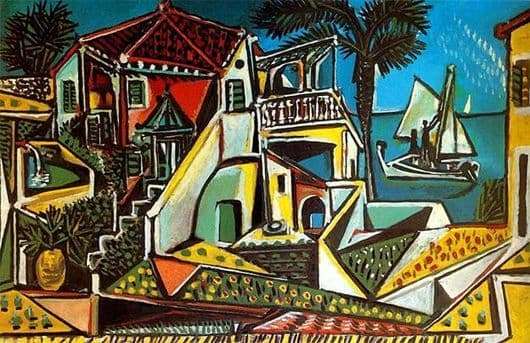 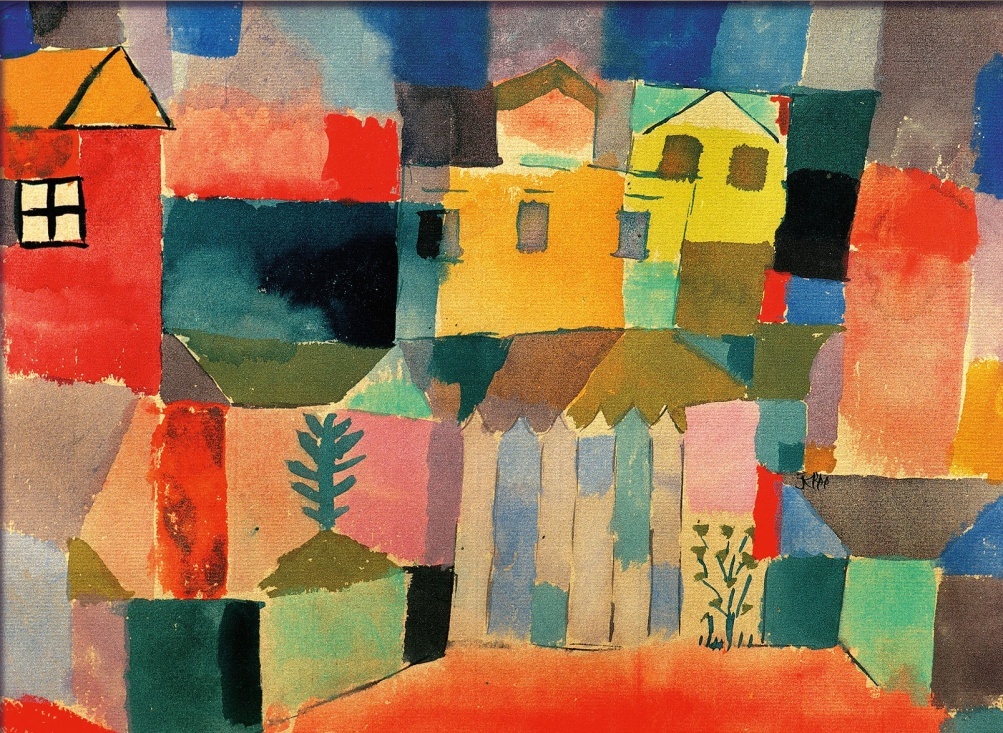 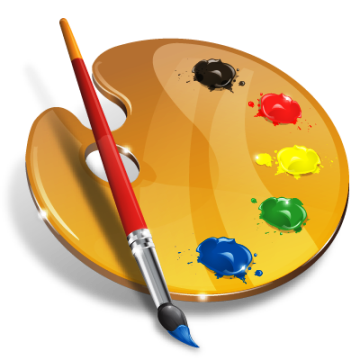 Пабло Пикасо – Медитерански пејзаж 1953.
Пол Кле – кућа на мору 1914.
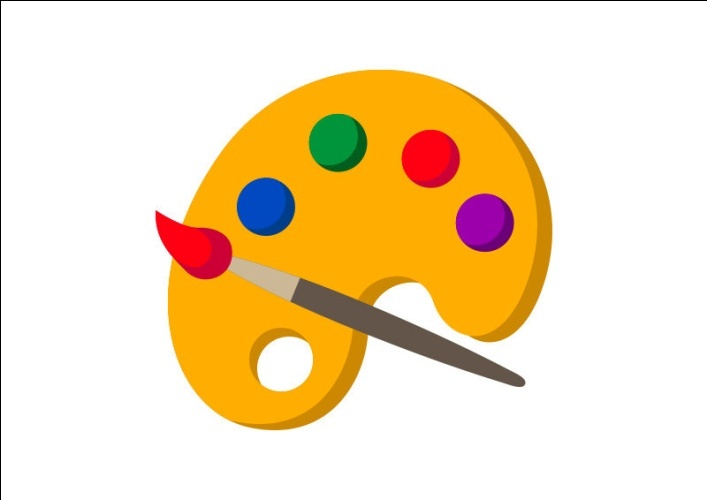 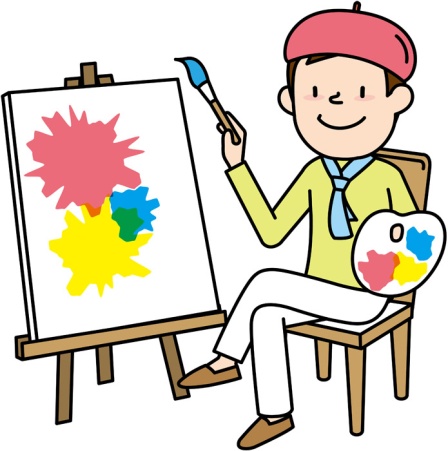 ПРИМЈЕРИцртеж и колаж
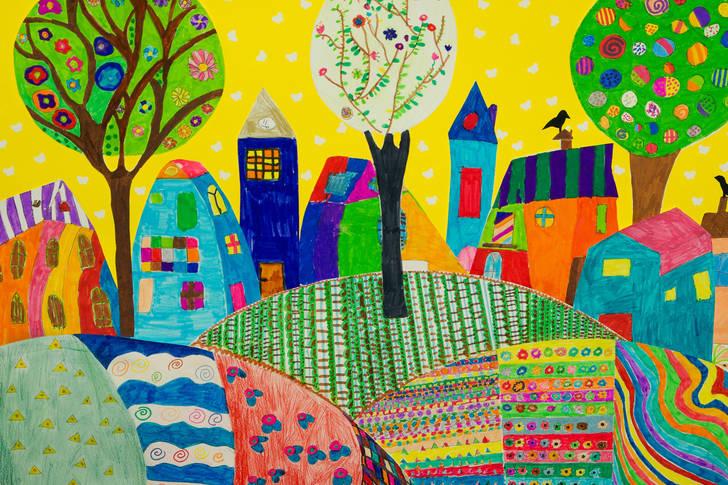 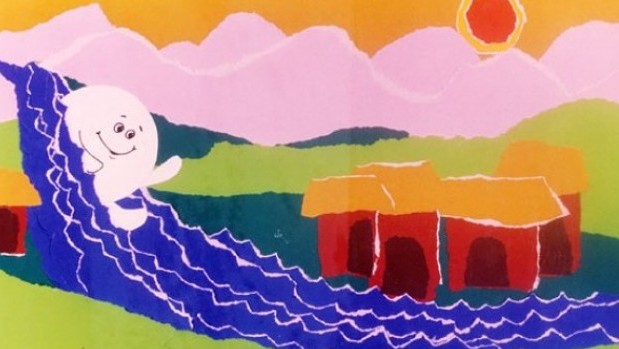 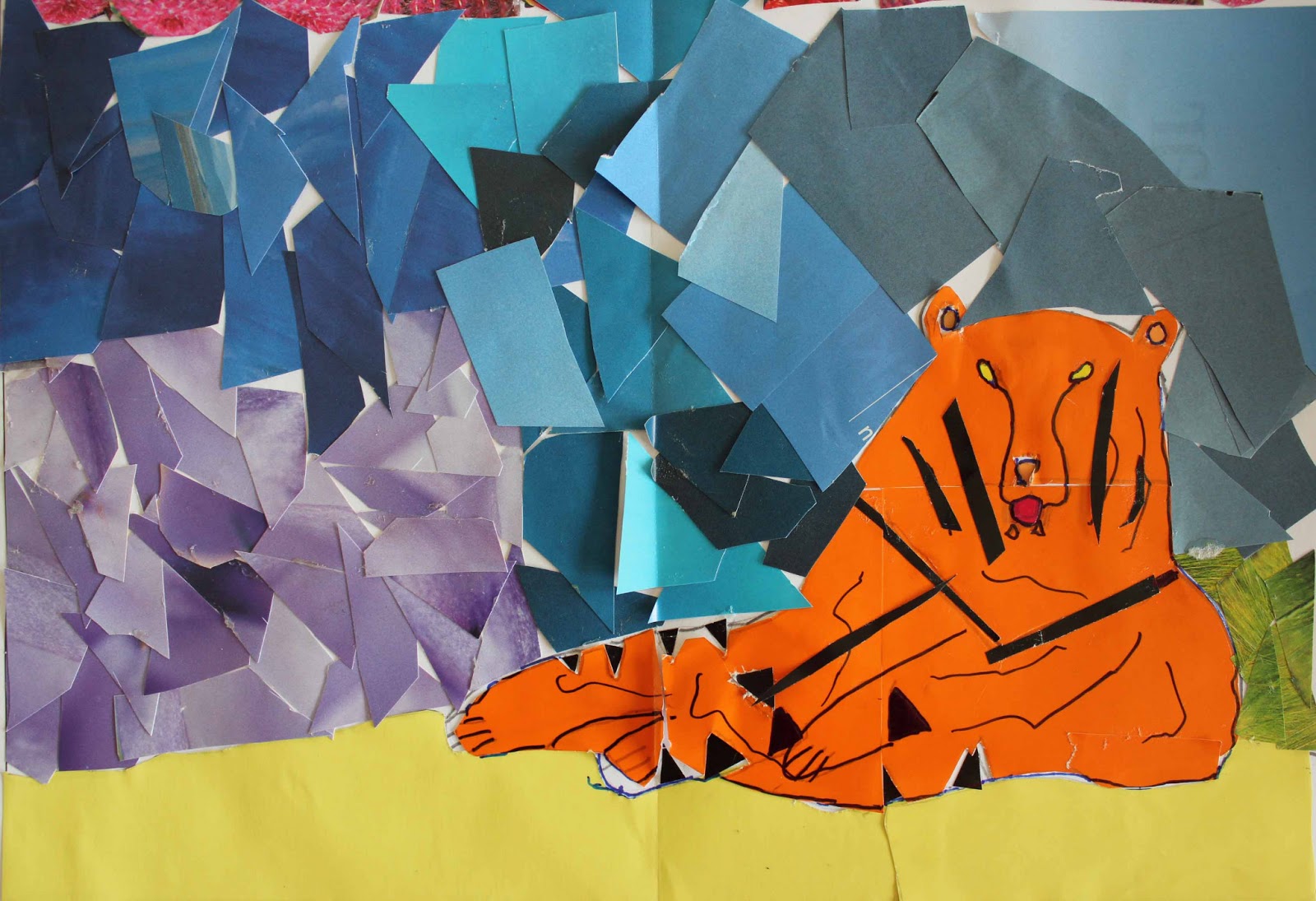 Задатак за самосталан рад:
Материјал потребан за рад:
Лист блока, 
графитна оловка, 
колаж папир, 
маказе, 
љепило...
Рад урадити на тему “Село и град” ликовном техником колаж. Колаж је сликарска техника настала лепљењем различитих материјала по различитој подлози. Колаж је забавна техника коју радо примењују и деца и одрасли.
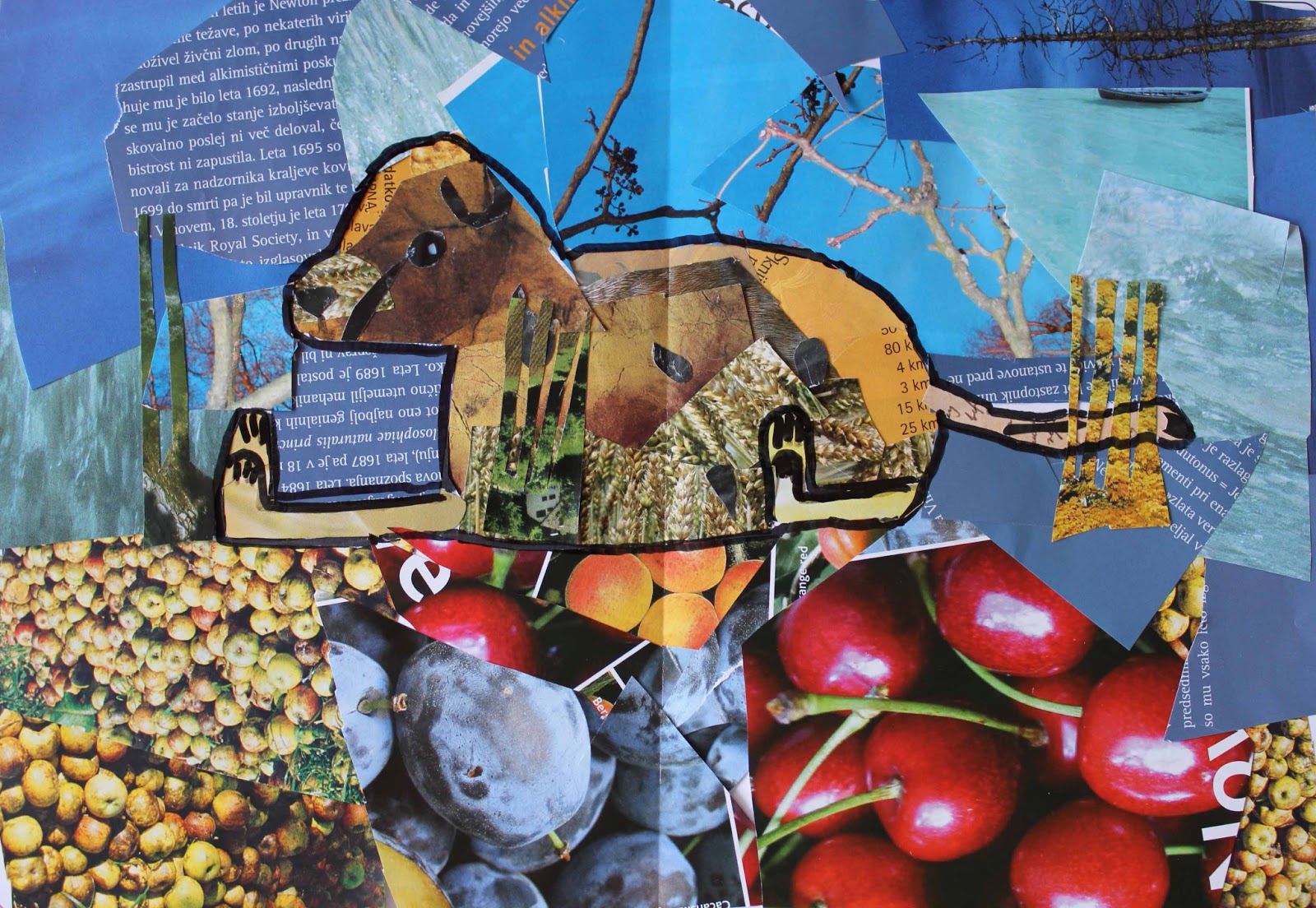 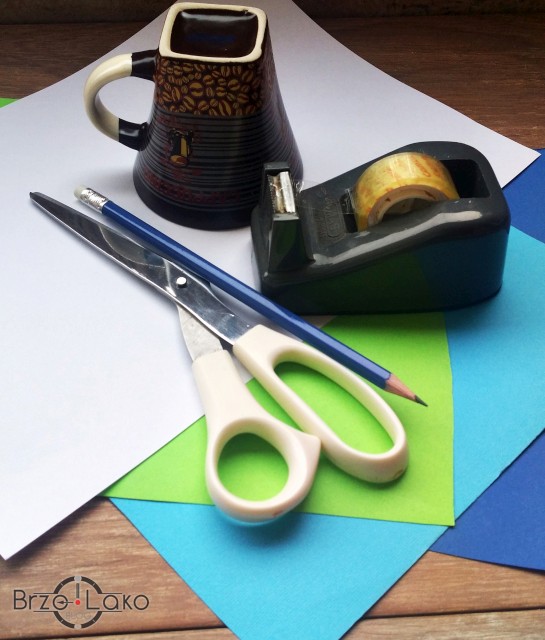 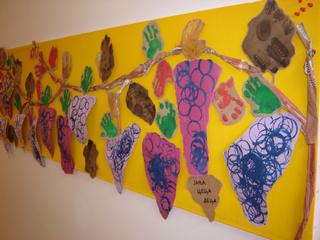